Thermochemistry
Feeling hot, hot, hot
Thermochemistry
Thermochemistry – concerned with the                    		changes that occur during a
				      reaction.
Heat (     ) -                          that transfers from one object to another because of a
						        between them.
	SI unit is the                   (      ).  Heat always flows from a                             object to a 
				object.
heat
chemical
q
energy
temp. difference
joule
J
warmer
cooler
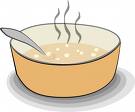 Heat transfer
Example: You place an ice cube into a bowl of hot soup.  Describe the direction of heat flow.
The hotter soup transfers heat to the colder ice.
It is possible to transfer HEAT, but never COLD.  (There is no such thing as cold transfer!)
Energy
capacity
Energy – the                              for doing                    		or supplying               .
work
heat
Law of COE
Law of Conservation of Energy – Energy      is neither                       nor                             ; it can be                                from one form to another.
           chemical reactions involve a  
				or                                 of heat.
created
destroyed
transferred
ALL
release
absorption
Reactions
exo - exit
Exothermic process – 
	to its surroundings 
Endothermic process – 
	to its surroundings
releases heat
absorbs heat
endo - enter
Reactions
Thermochemical Equations
4Fe (s)   +   3O2 (g)      2Fe2O3 (s)   + 1625 kJ

Does this reaction give off heat or absorb heat?		

Exothermic or endothermic?

Over all heat is -1625kJ
Thermochemical Equations
What does kJ mean?


(measurement of                      )
                               ΔH - change in heat content for a reaction at constant pressure.
Kilojoule = 1000 J
heat
Enthalpy
Thermochemical Equations
C (s)    +    2S (s)    +    89.3 kJ        CS2 (l)

Is heat released or absorbed in this chemical reaction?	

Exothermic or endothermic?
Heat Capacity and Specific Heat
What does it mean to “burn calories”? 
							generates 		which is measured in calories.

calorie –the quantity of 
	needed to raise the 
	of         g of pure water         °C
Conversions
1 calorie  =  			Joules

1 			=  			1		 =
Conversions
Convert 444 calories to joules.
Heat capacity
Heat capacity – the quantity of  Energy 
 	needed to raise 1 gram of a substance by  1 °C

Heat capacity depends upon the  type of matter of object and the chemical composition.
Measuring/Expressing Heat Changes
Thermochemical equations – treat heat change (         ) just like any other 
					or
Chemistry problems involving H are similar to                                       problems – depends on number of                   			of reactants and products involved.
H
reactant
product
stoichiometry
moles
Measuring/Expressing Heat Changes
CaO  +  H2O        Ca(OH)2   +  65.2 kJ
				   and
2 CaO  +   2 H2O      2 Ca(OH)2  +  130.4 kJ
Multiply everything by 2
Measuring/Expressing Heat Changes
H2 (g)  +  F2 (g)        2HF(g)        H = -536 kJ
Calculate the heat change (in kJ) for the conversion of 10.1 g of H2 gas to HF gas at constant pressure.
Entropy
S
Entropy (       ) – a measure of the                         			     of a system
For example, when playing cards are ordered by number and suit, they have a              entropy (                                )
When a deck of cards is thrown into the air, they have a               entropy 
    (                                         )
disorder
low
organized
high
disorganized
Entropy
Law of Disorder – Processes move in the direction of 
	or                             .
(Things easily become disorganized – think about your bedroom or Mrs. Haase-Alvey’s desk!)
increasing entropy
disorder
When does entropy (S) increase in a reaction?
gas
solid
liquid
Phase change:                                               (increasing entropy)
When a substance is                             into parts      NaCl  Na+ + Cl-
When the total number of                             molecules      total number of                            molecules
2 SO3 + 1 CO2  1 CS2 + 4 O2
When                                                   increases
broken
product
reactant
>
temperature
Entropy
increasing
+ S                                   entropy/disorder	
- S                                    entropy/disorder
decreasing
Look at: temperature ↑, s  l  g, product > reactant
Entropy
a.  ClF (g)  +  F2 (g)    ClF3 (g)	
b.  NH3 (g)    NH3 (aq)		
c.  CH3OH (l)   CH3OH (aq)	
d.  C10H8 (l)    C10H8 (s)		
e.  FeS (s)    Fe2+(aq)  +  S2-(aq)	
f.  SO2 (g)  +  H2O (l)    H2SO3 (aq)
Spontaneous Processes
physical
A spontaneous process is a                       or                                  change that occurs with          outside                                    .
Examples – iron                      
			       methane                                 		       ice
chemical
assistance
no
rusting
burning
melting
Spontaneous Processes
heat
enthalpy
H (               /                           ) and 
	S (                           /                          ) determine whether a reaction is spontaneous or nonspontaneous.
disorder
entropy
Spontaneous Processes